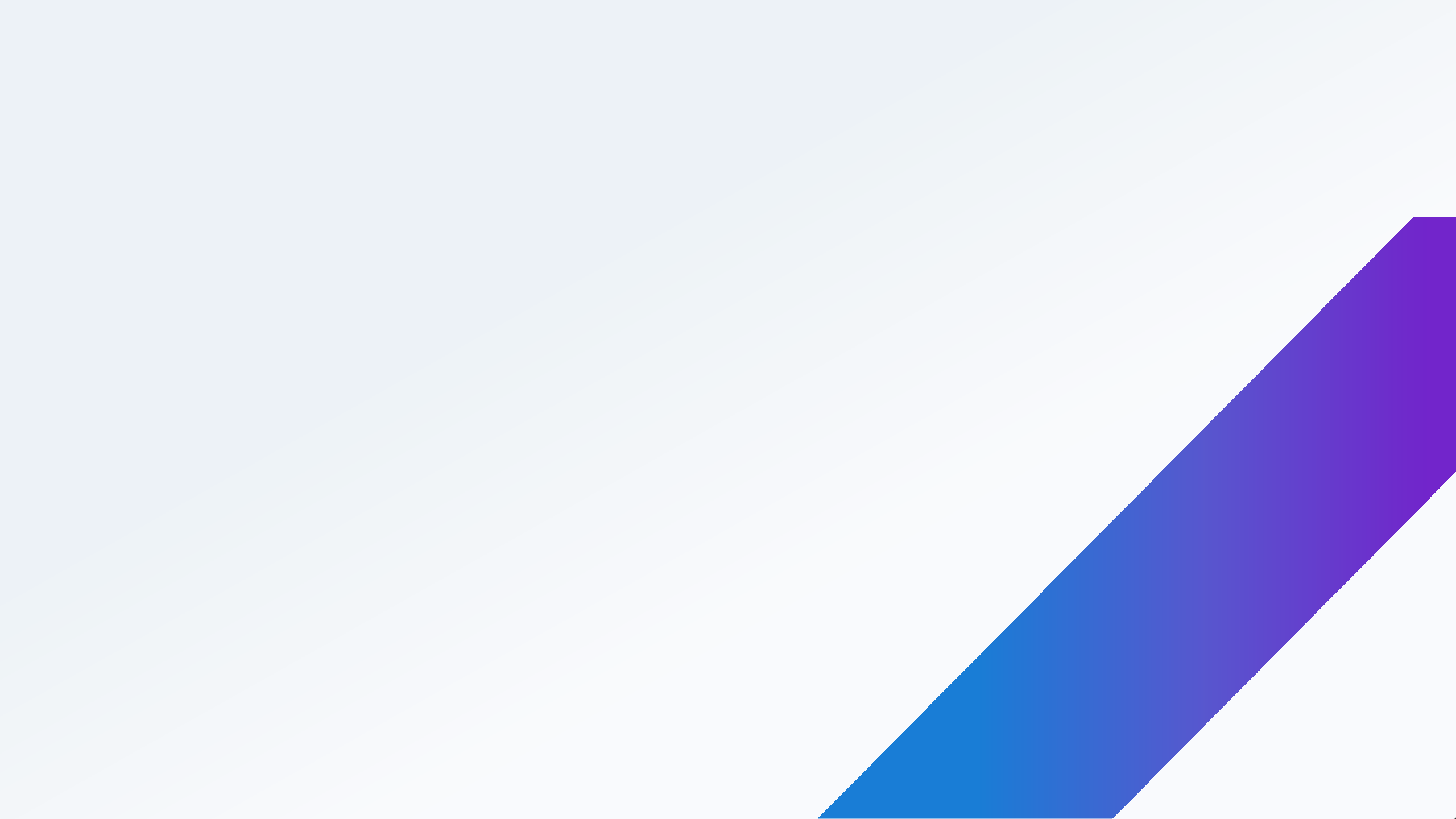 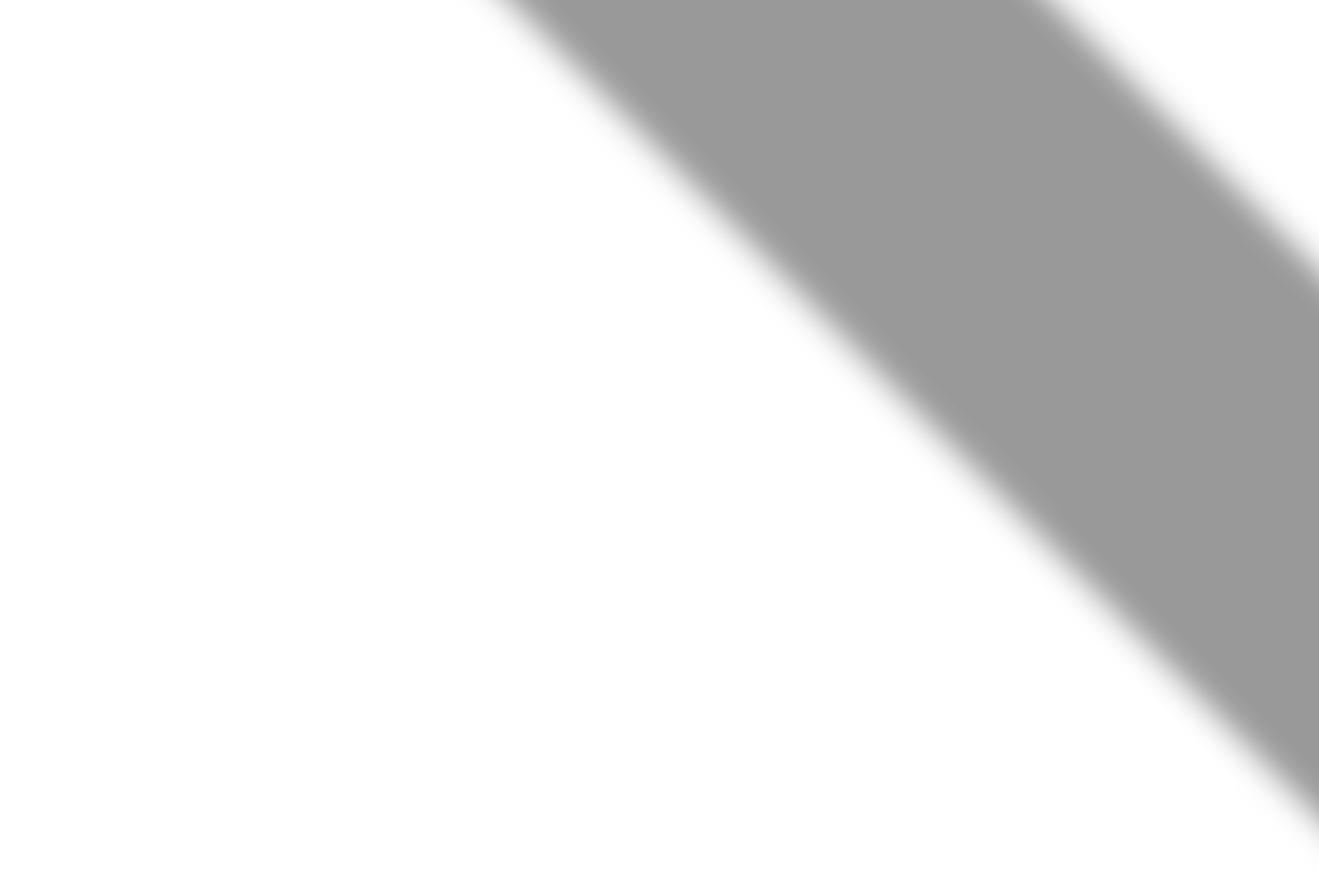 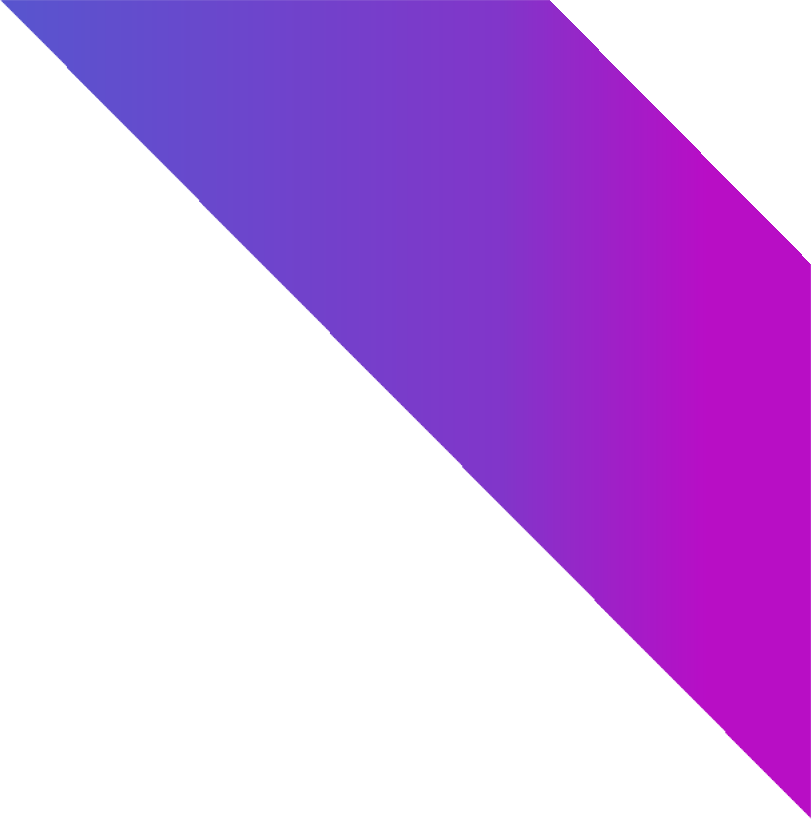 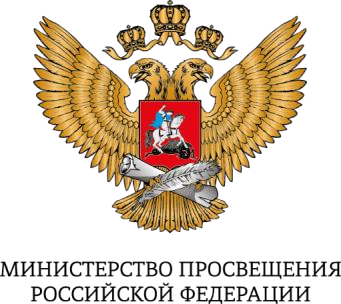 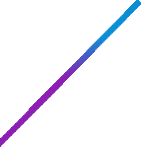 НЕДЕЛЯ РОССИЙСКОЙ НАУКИВ ПЕДАГОГИЧЕСКИХ УНИВЕРСИТЕТАХИ КОЛЛЕДЖАХ РОССИИ
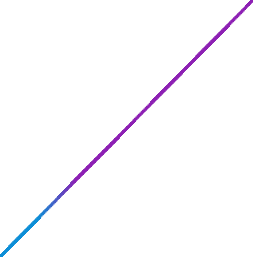 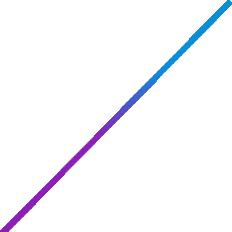 8-15 ФЕВРАЛЯ 2025 г.САНКТ-ПЕТЕРБУРГ
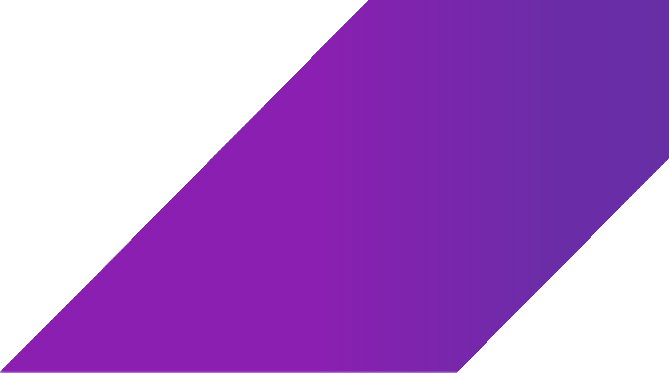 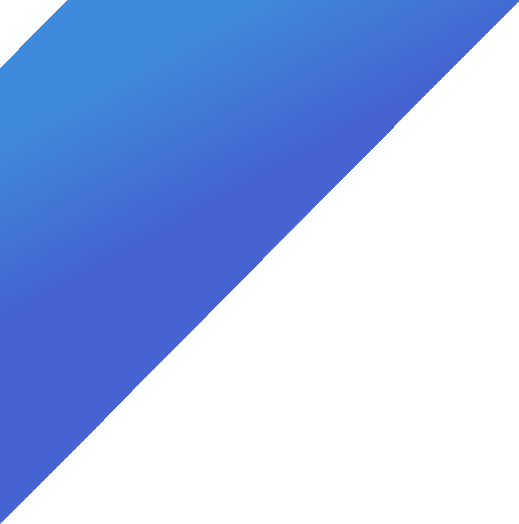 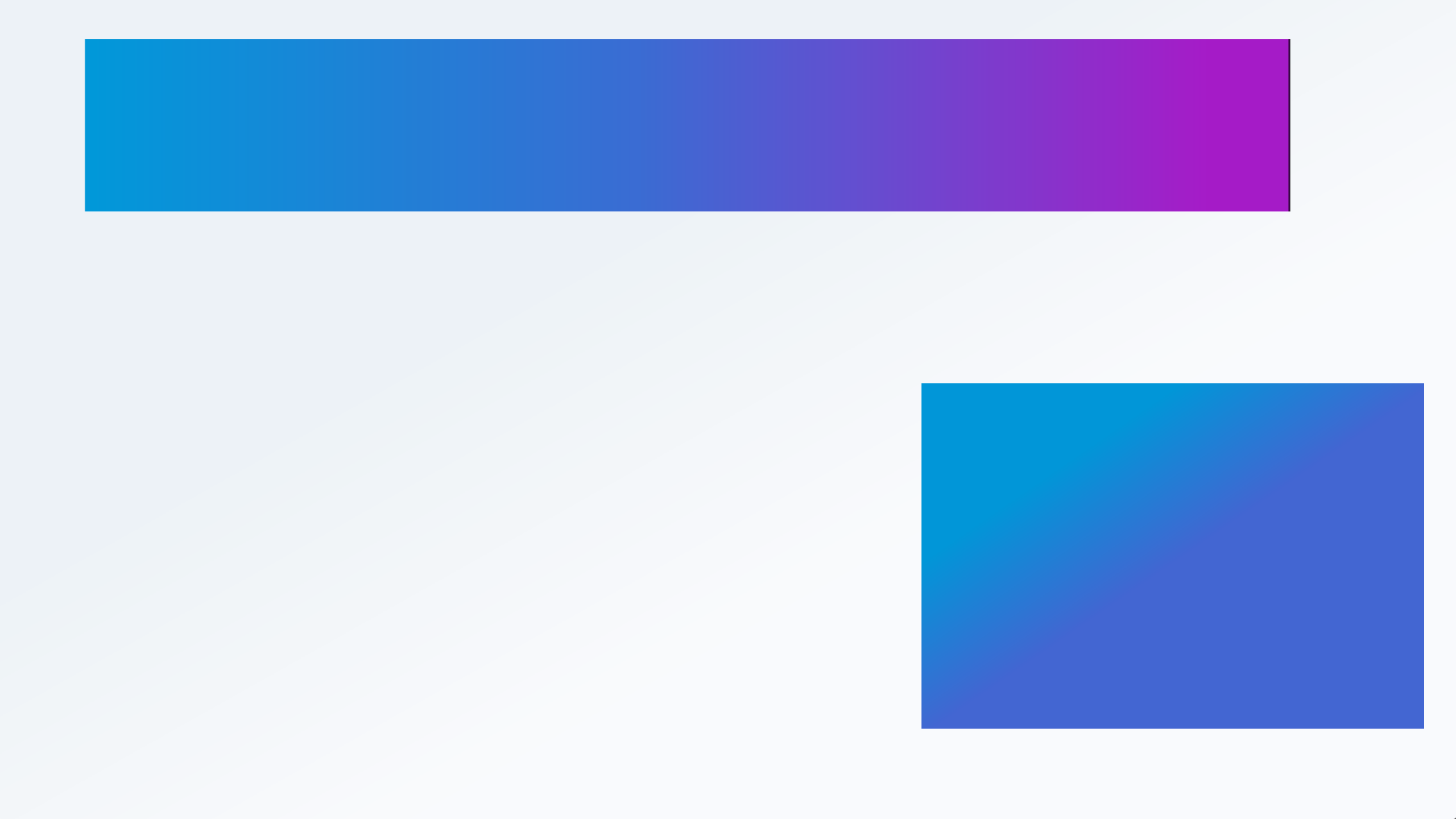 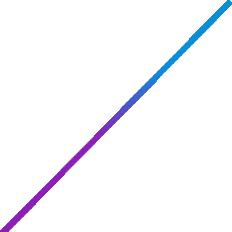 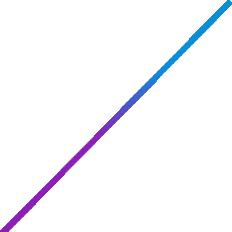 ЗАГОЛОВОК
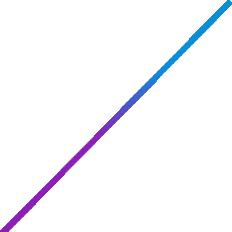 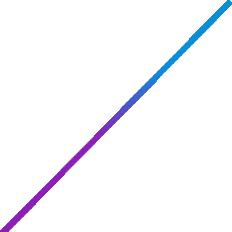